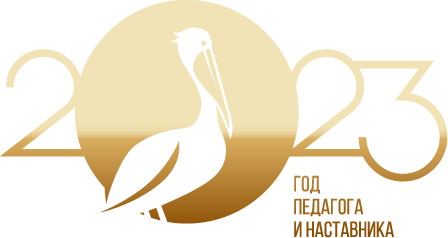 Два направления реализации проекта “Мир головоломок”:взаимодействие с семьями воспитанников и работа с педагогическим коллективом
Детский сад + семья+ дети = сотрудничество по развитию детей дошкольного возраста
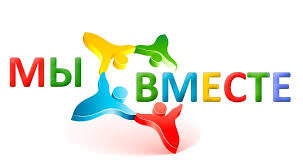 Цель партнерства с родителями (законными представителями) 
при реализации технологии смарт-тренинг»
преемственность
взаимодополняемость
ДЕТСКИЙ САД
ДОМ
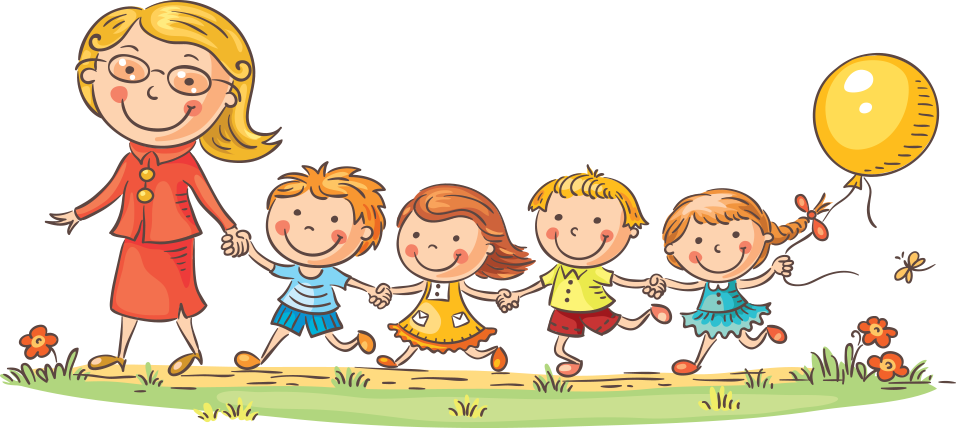 Тесное сотрудничество с семьёй позволяет решить ряд задач:

Расширение и обогащение 
Знаний и представлений о 
играх-головоломках всех участников
образовательного процесса.

2. Повышение компетентности 
родителей в направлении
использования игр-головоломок в интеллектуальном
развитии детей.

3. Вовлечение родителей в 
образовательную деятельность
детского сада и построение развивающего сотрудничества
детей и взрослых.
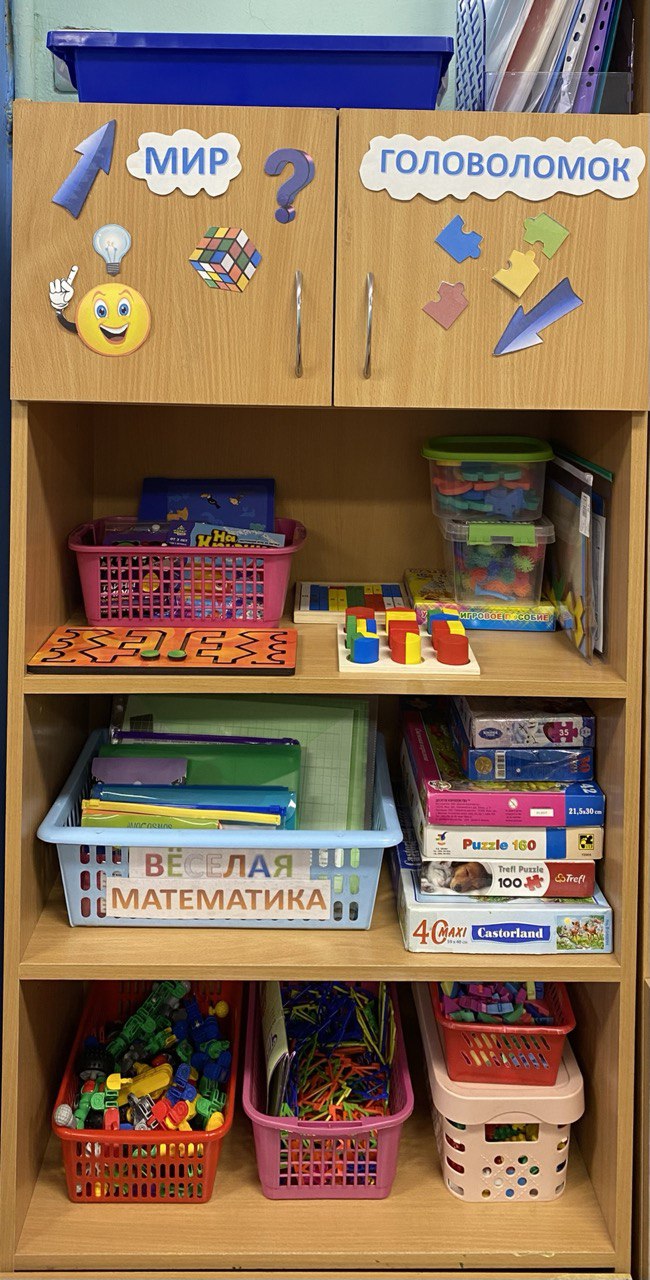 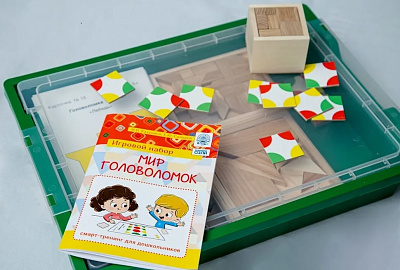 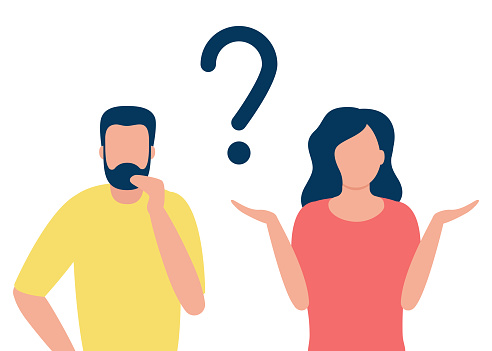 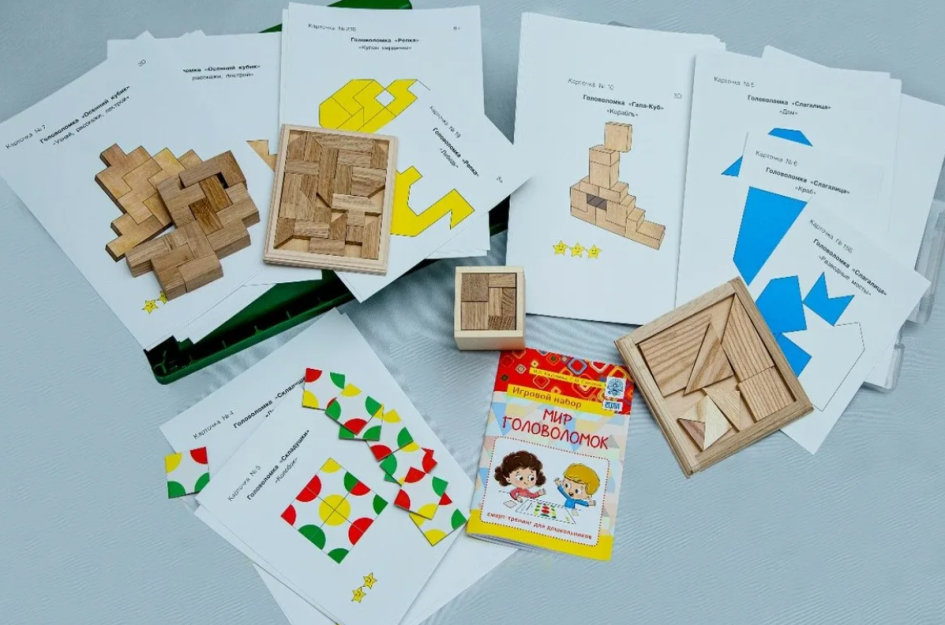 СОТРУДНИЧЕСТВО
ИНДИВИДУАЛЬНЫЙ ПОДХОД
РАСКРЫТИЕ ИНТЕЛЛЕКТУАЛЬНОГО ПОТЕНЦИАЛА 
ИГР-ГОЛОВОЛОМОК
Формы взаимодействия детского сада с семьёй
 воспитанников (законными представителями)
АНКЕТИРОВАНИЕ
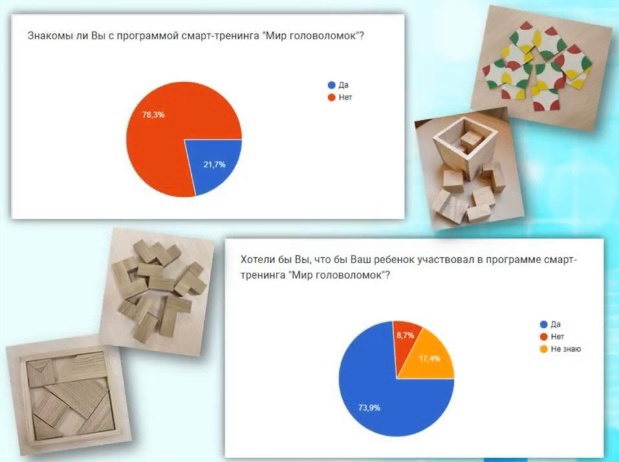 ПЕРВИЧНОЕ ОЗНАКОМЛЕНИЕ
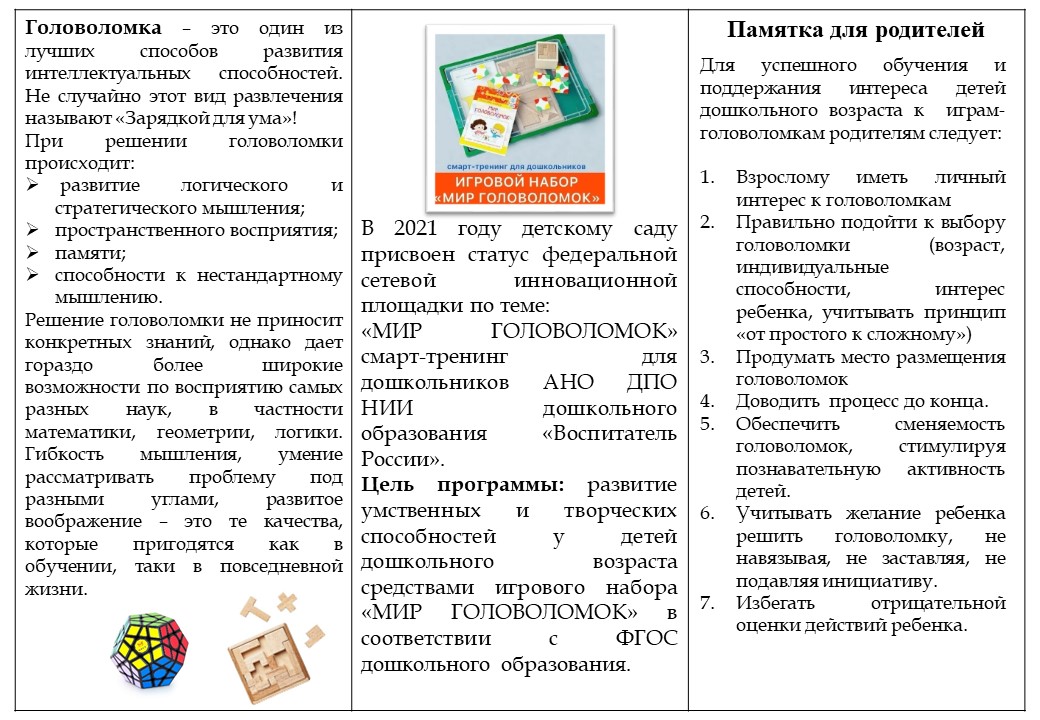 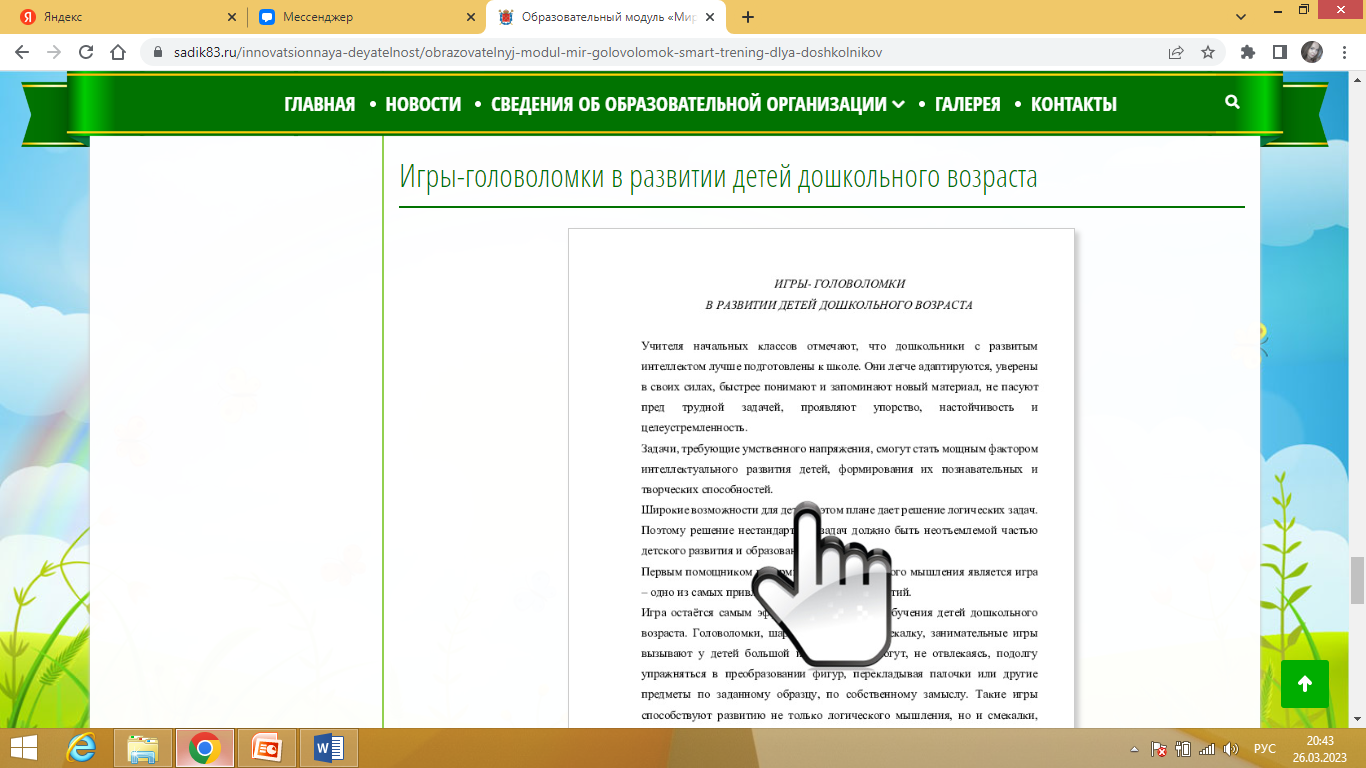 РАСПРОСТРАНЕНИЕ БРОШЮР
ПУБЛИКАЦИИ НА САЙТЕ ОБРАЗОВАТЕЛЬНОГО УЧРЕЖДЕНИЯ
ПРОВЕДЕНИЕ МАСТЕР-КЛАССОВ
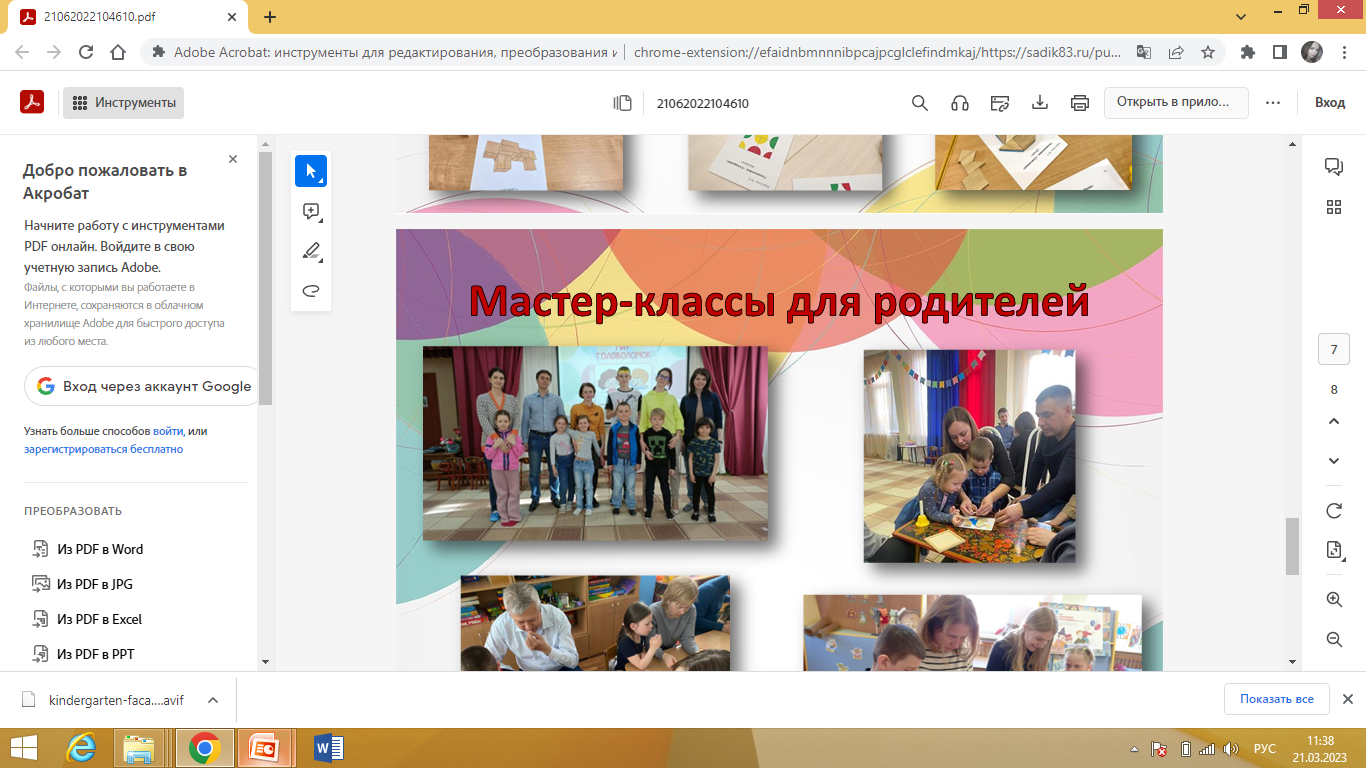 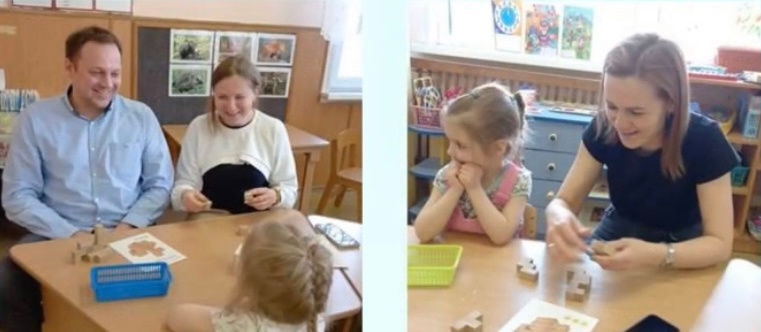 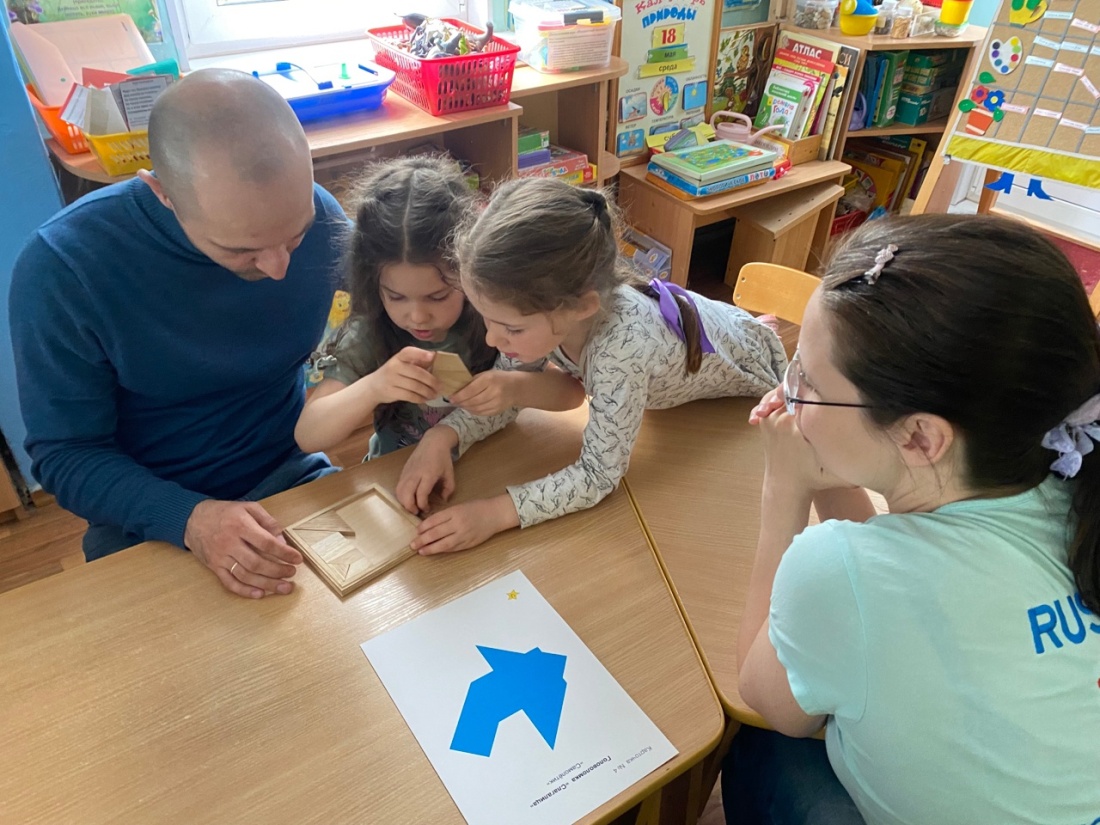 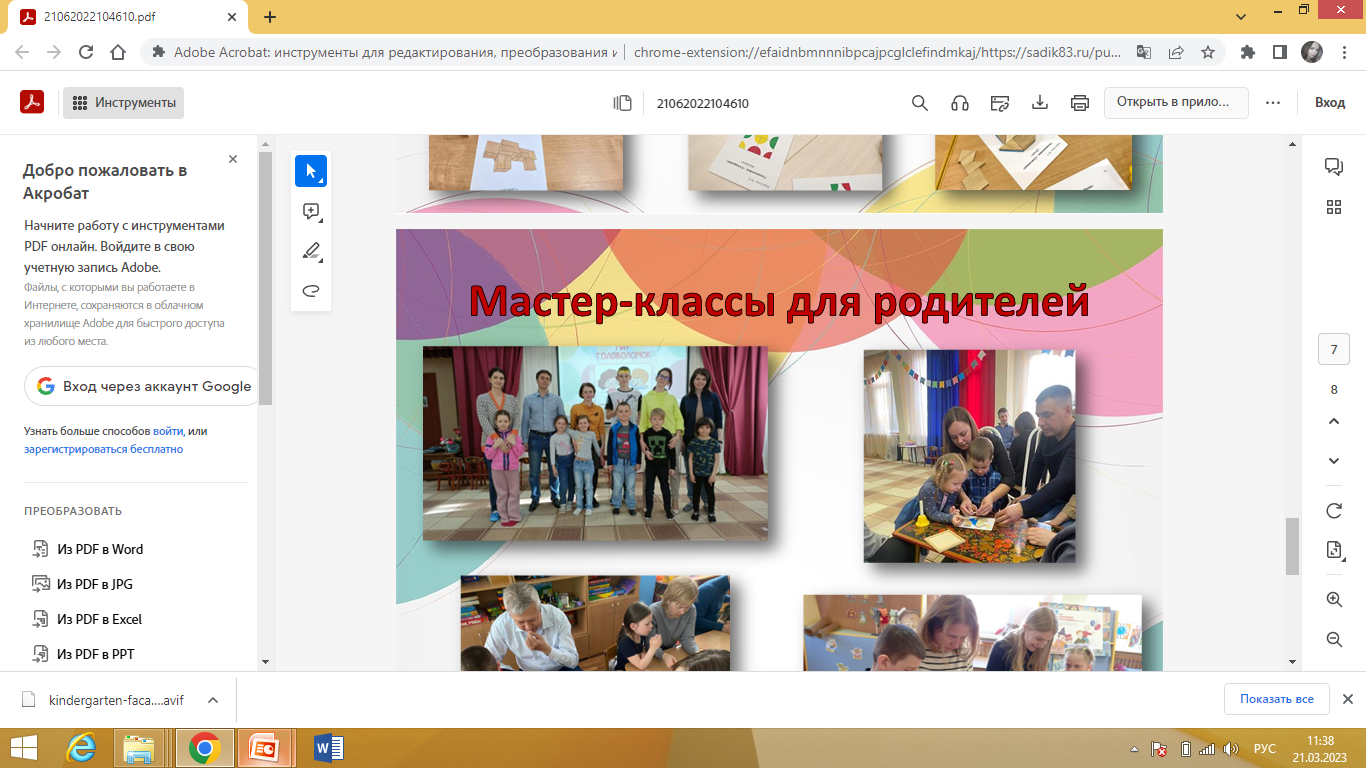 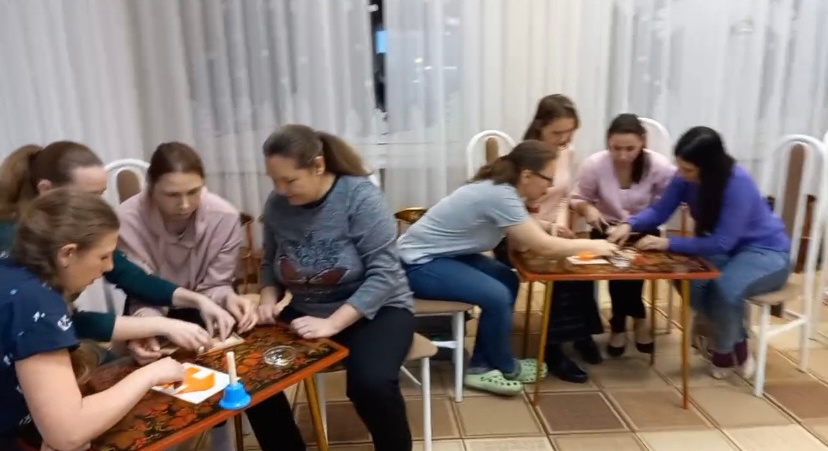 ИНТЕЛЛЕКТУАЛЬНЫЕ КОМАНДНЫЕ 
ИГРЫ-СОРЕВНОВАНИЯ
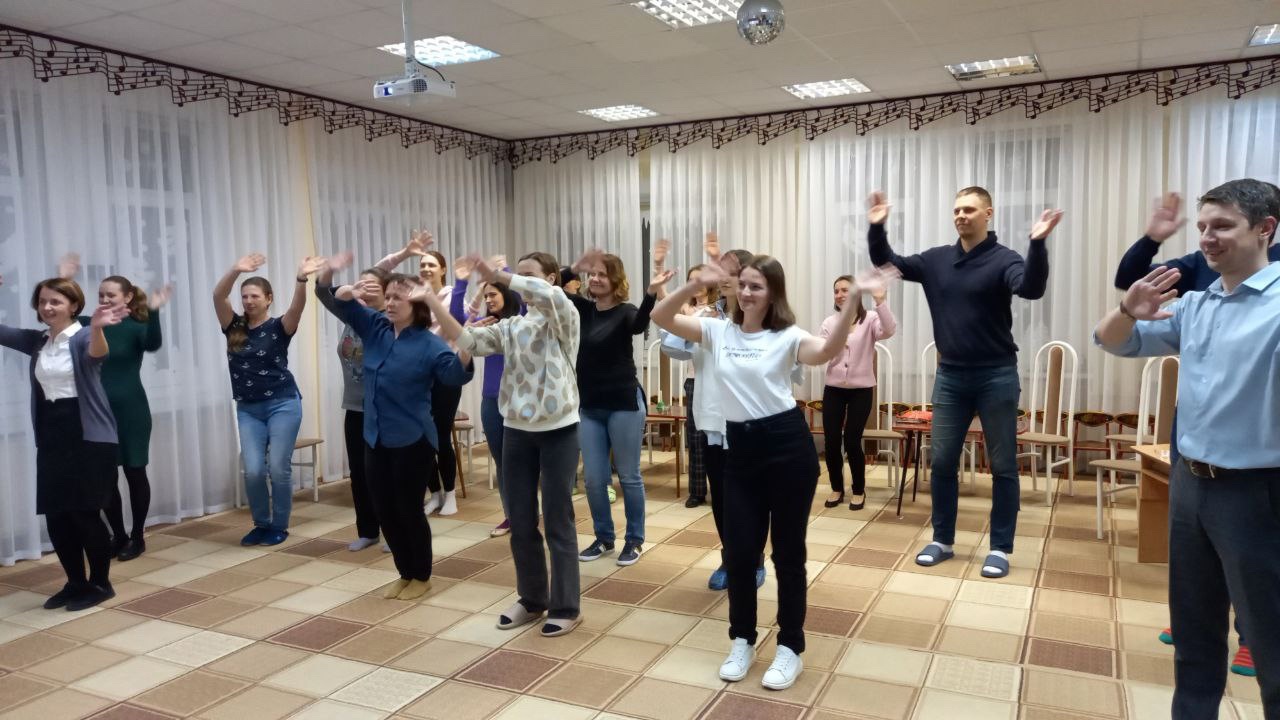 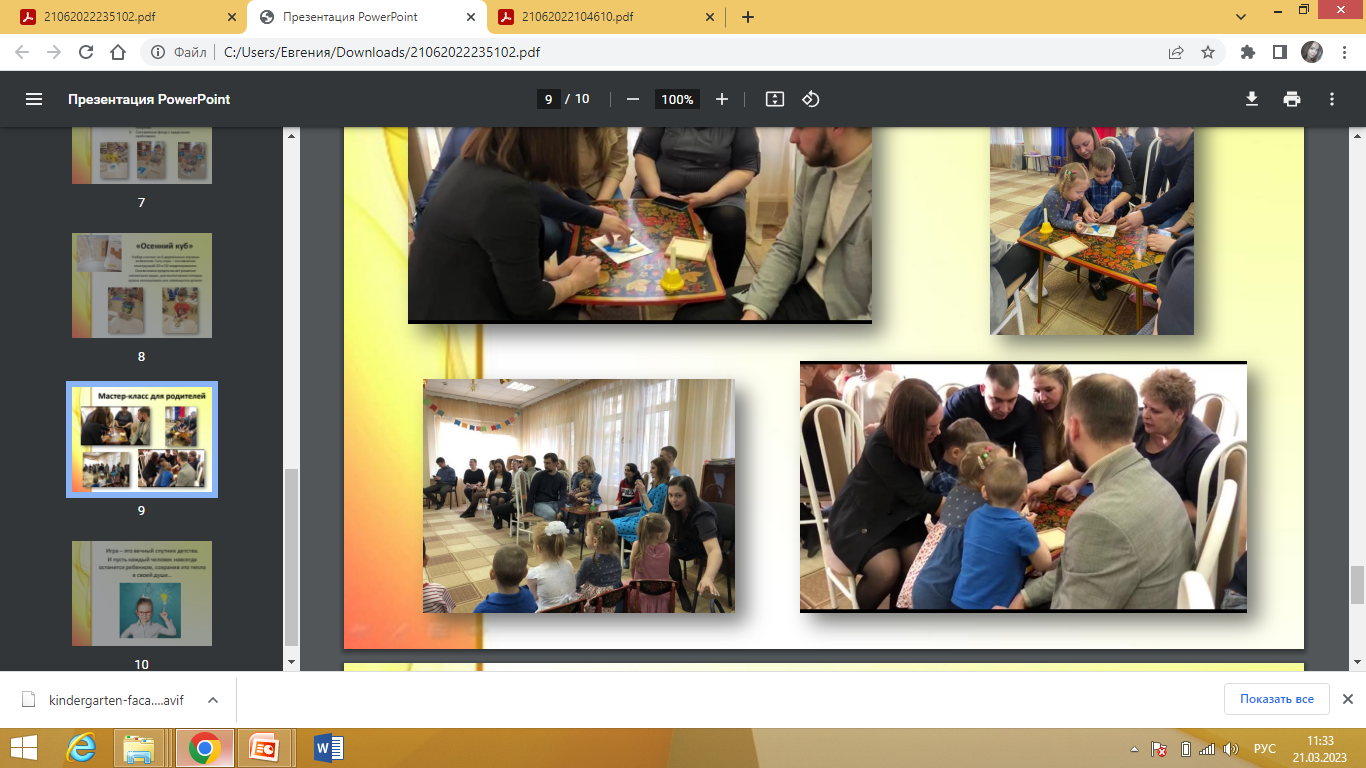 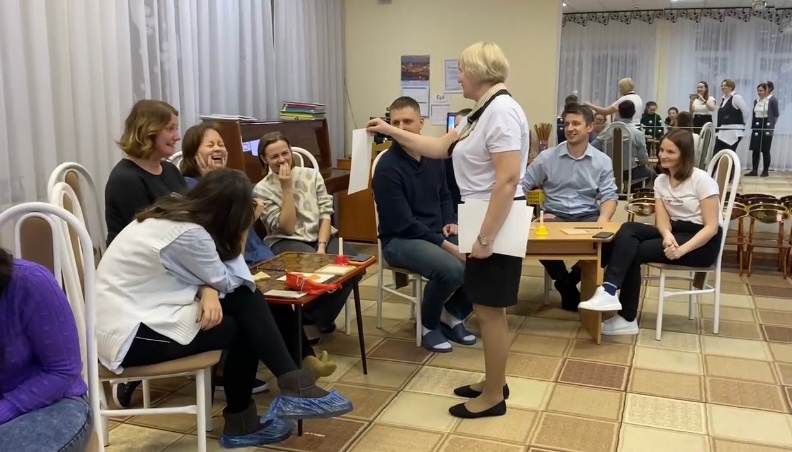 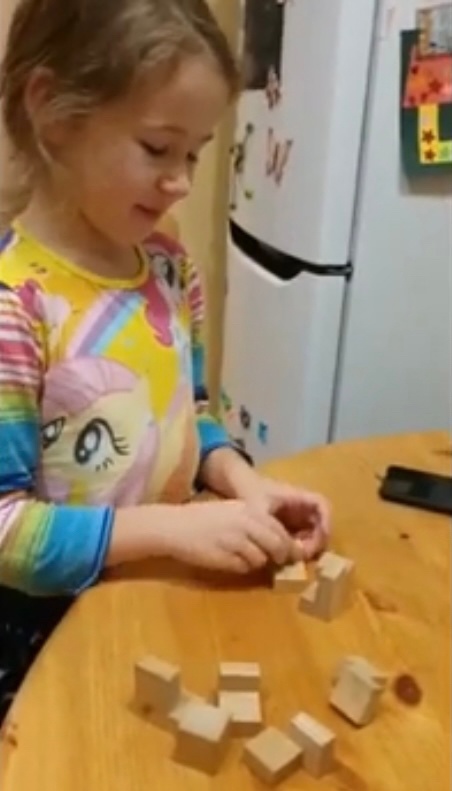 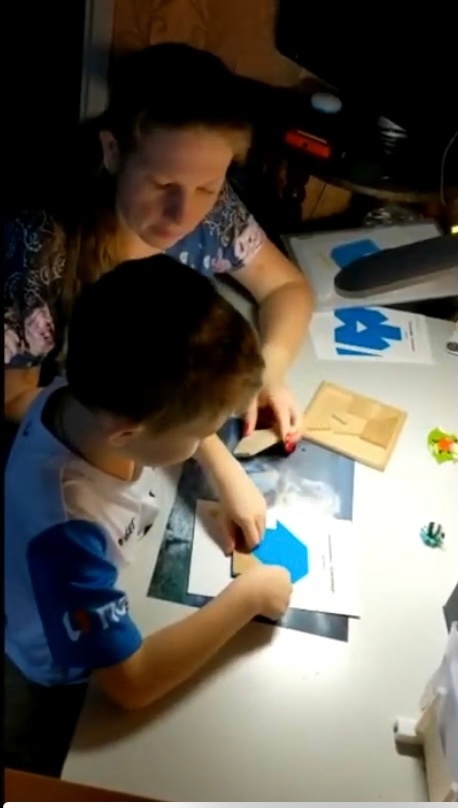 ПРОЕКТ 
“Играем дома”
Использование
игр-головоломок
в семье



ПРОЕКТ 
“Играем всей семьей”
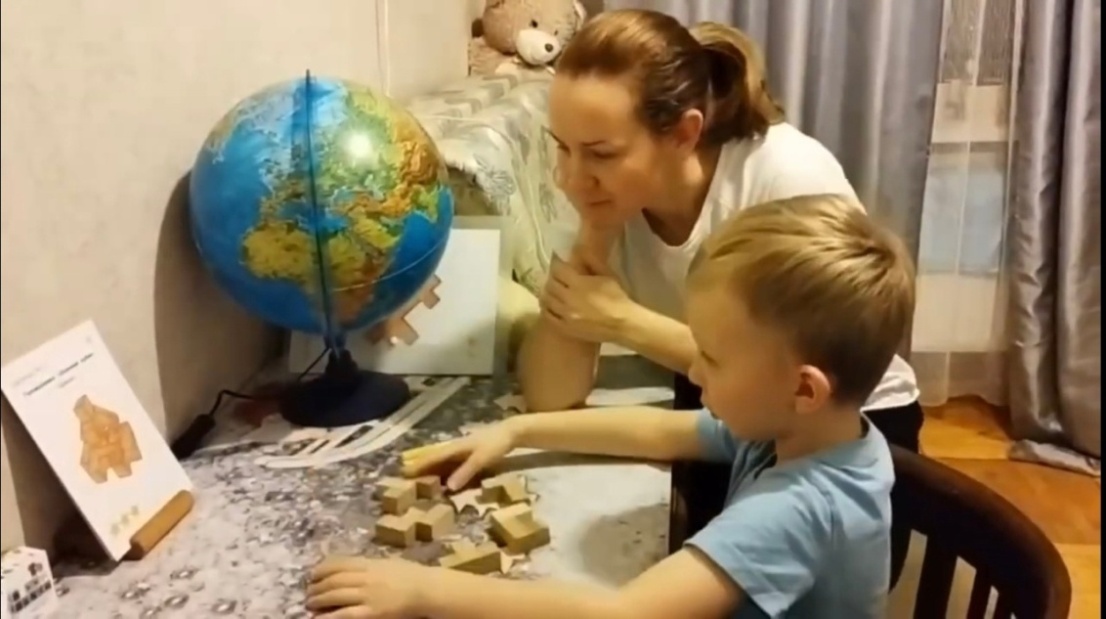 Работа с педагогическим коллективом
Задачи работы по миру головоломок:

Ознакомить с головоломками

-Повысить мотивацию к использованию головоломок 

Включать педагогов ДОУ в инновационный процесс

-Оказывать взаимоподдержку, сплочение коллектива

Создать условия для развития творческого мышления педагогов

-Развивать навыки, необходимые для повышения личной эффективности
ФОРМЫ РАБОТЫ С ПЕДАГОГИЧСЕКИМ КОЛЛЕКТИВОМ
СОЗДАНИЕ БИБЛИОТЕКИ ДЛЯ ЗНАКОМСТВА ПЕДАГОГОВ
 С МИРОМ ГОЛОВОЛОМОК

ПУБЛИКАЦИЯ КОНСУЛЬТАЦИЙ НА САЙТЕ 
ОБРАЗОВАТЕЛЬНОГО УЧРЕЖДЕНИЯ
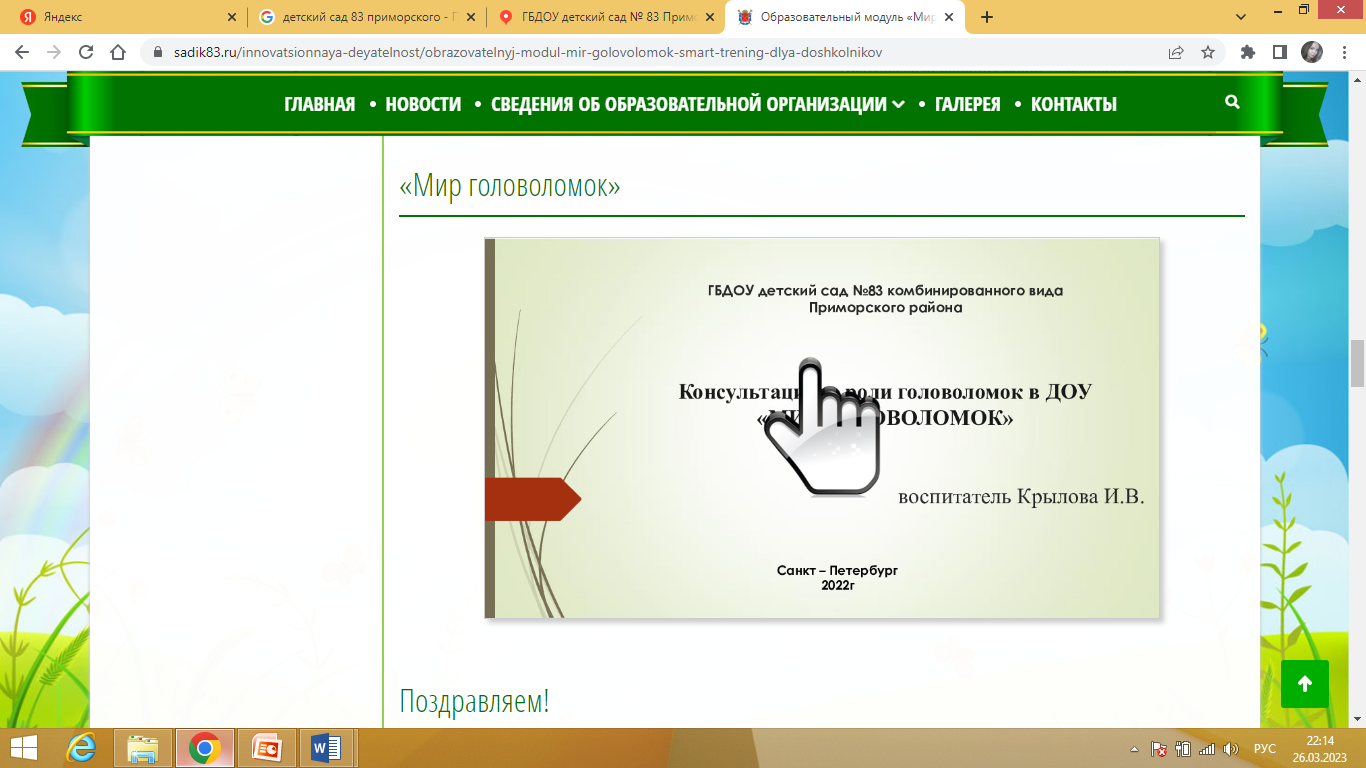 УЧАСТИЕ В МАРАФОНЕ ПЕДАГОГИЧЕСКИХ ИДЕЙ
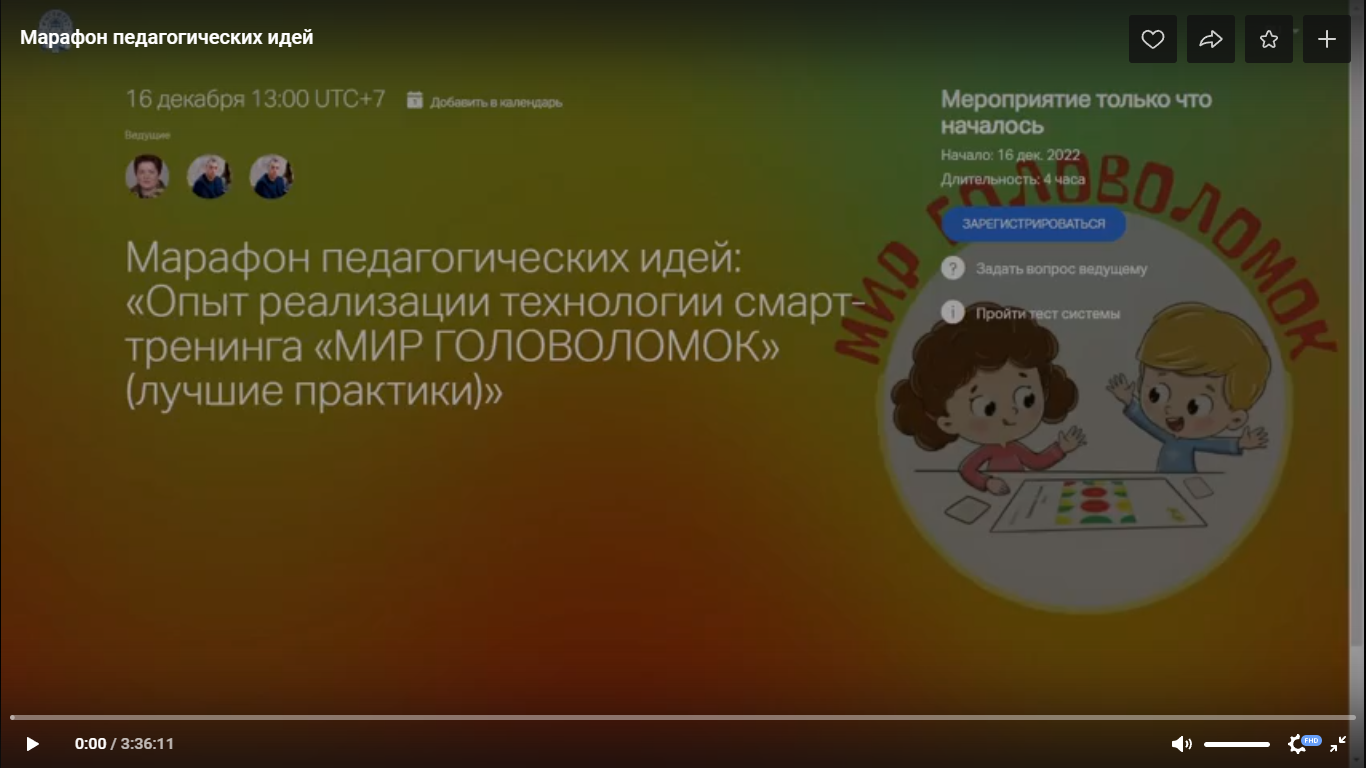 УЧАСТИЕ В МЕЖДУНАРОДНОЙ 
НАУЧНО-ПРАКТИЧЕСКОЙ КОНФЕРЕНЦИИ  ИНФО-Стратегия 2022
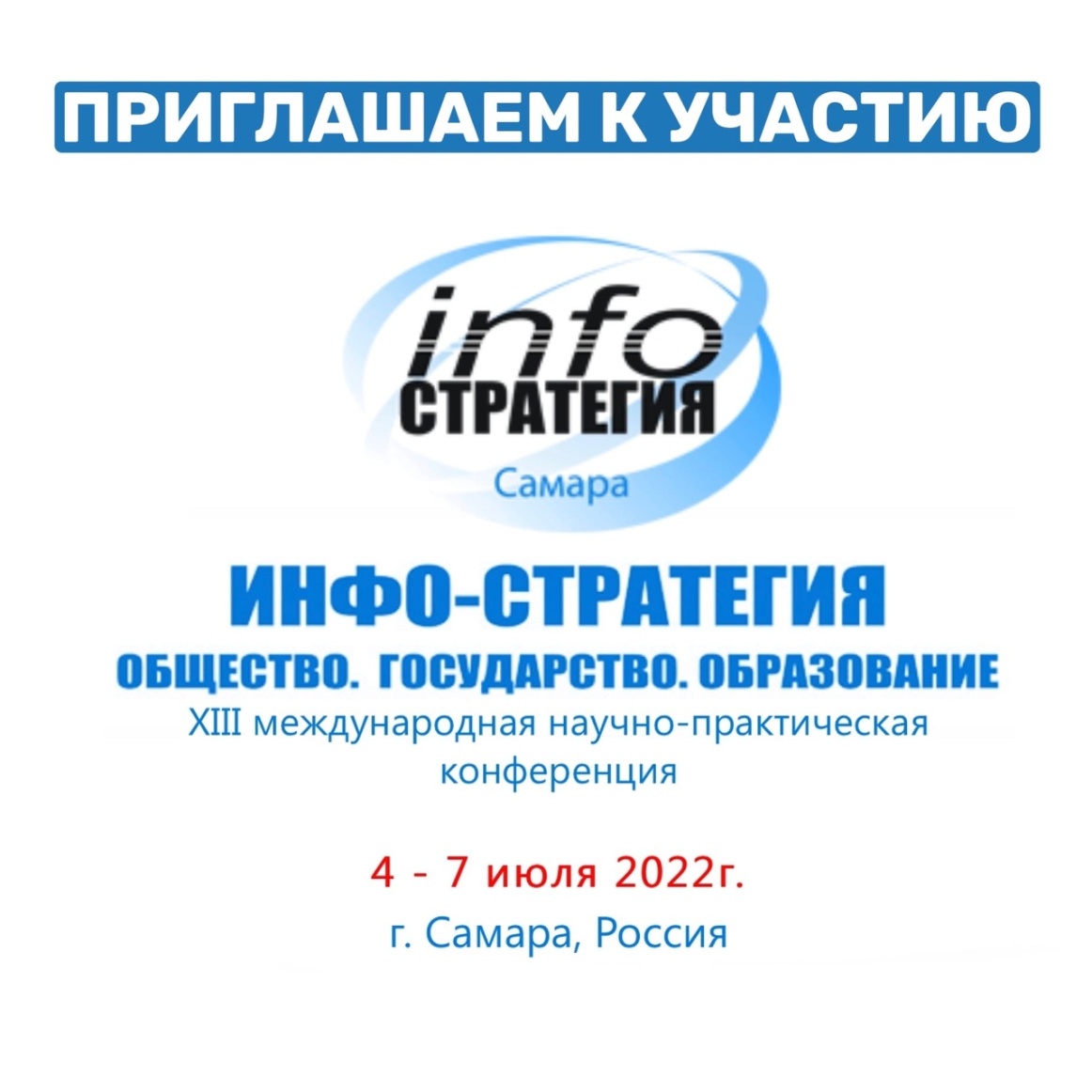 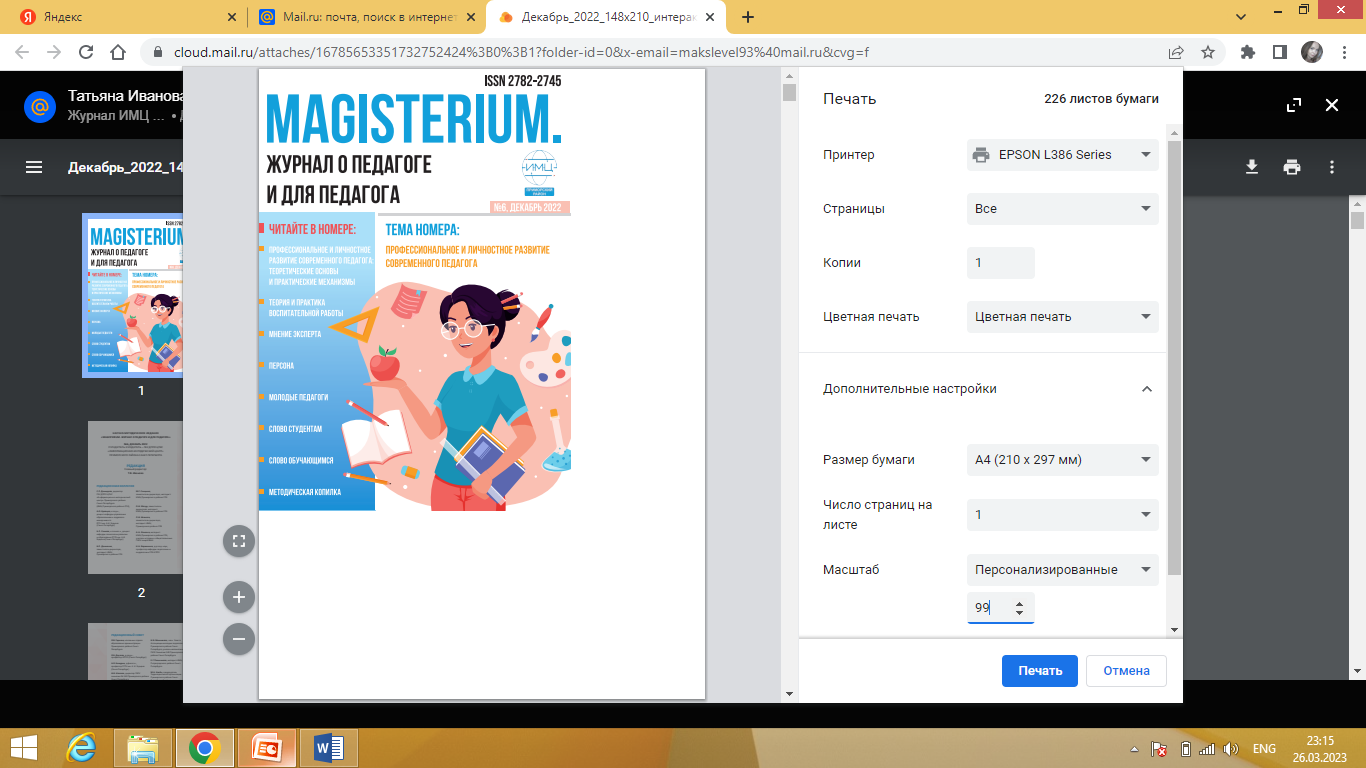 ПУБЛИКАЦИЯ В ЖУРНАЛЕ
МАСТЕР-КЛАССЫ ДЛЯ
 ПЕДАГОГОВ
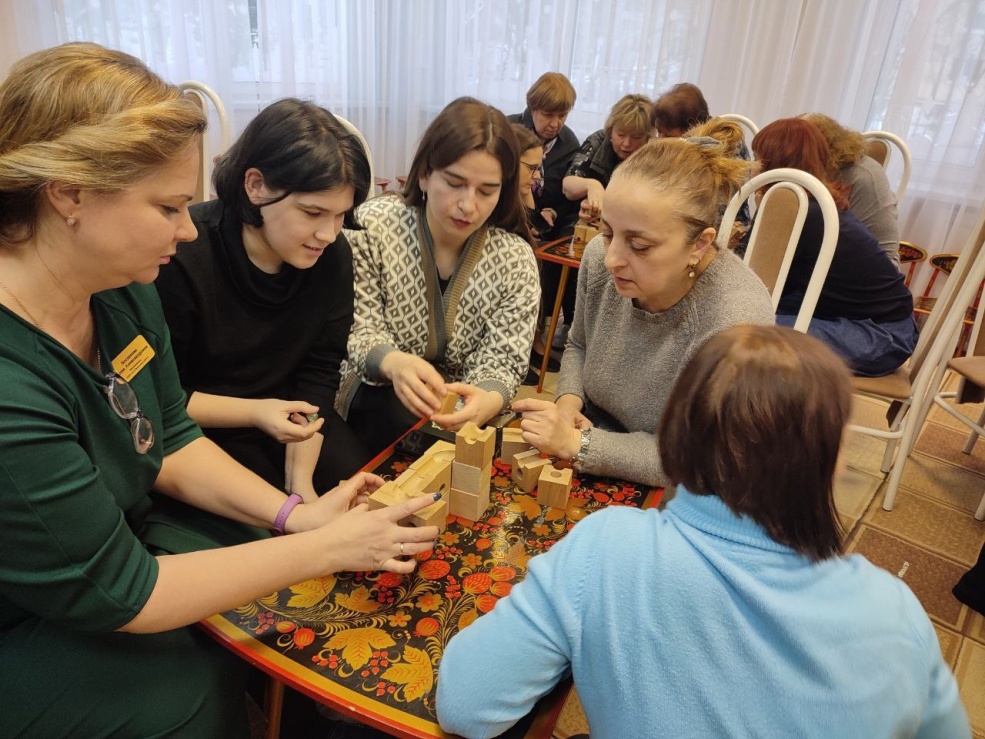 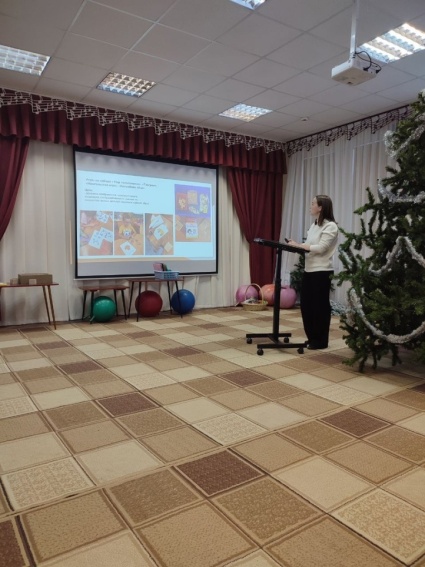 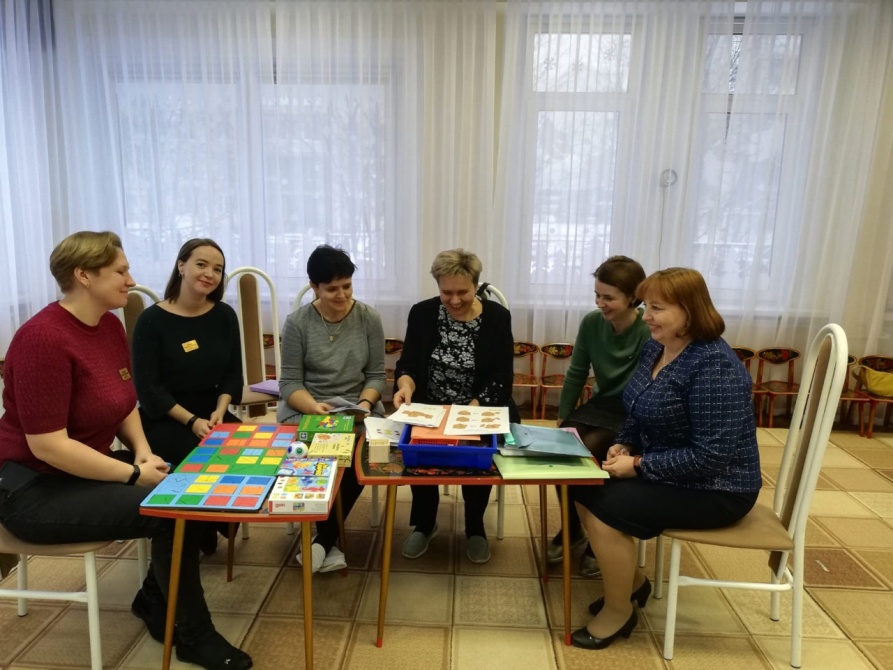 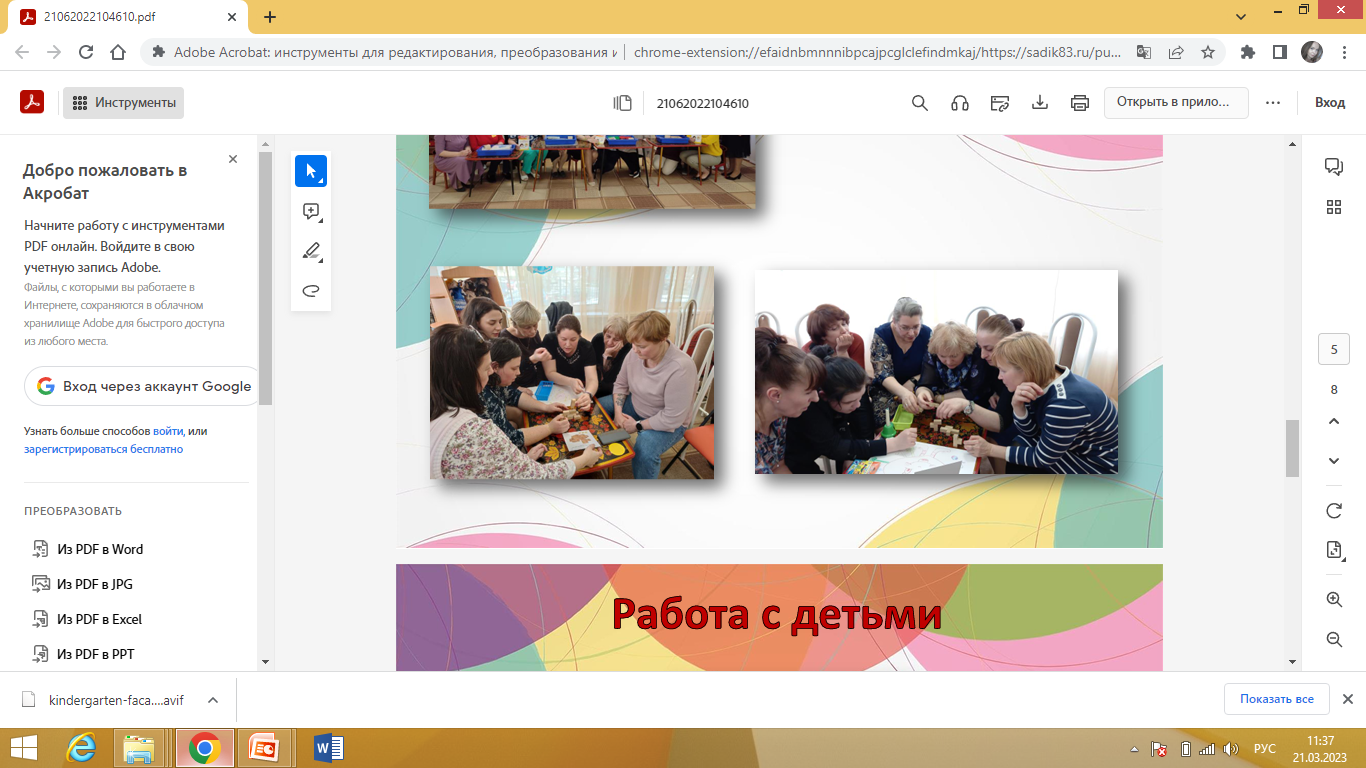 ПЕДСОВЕТЫ
ПРАКТИКУМЫ И ИГРЫ
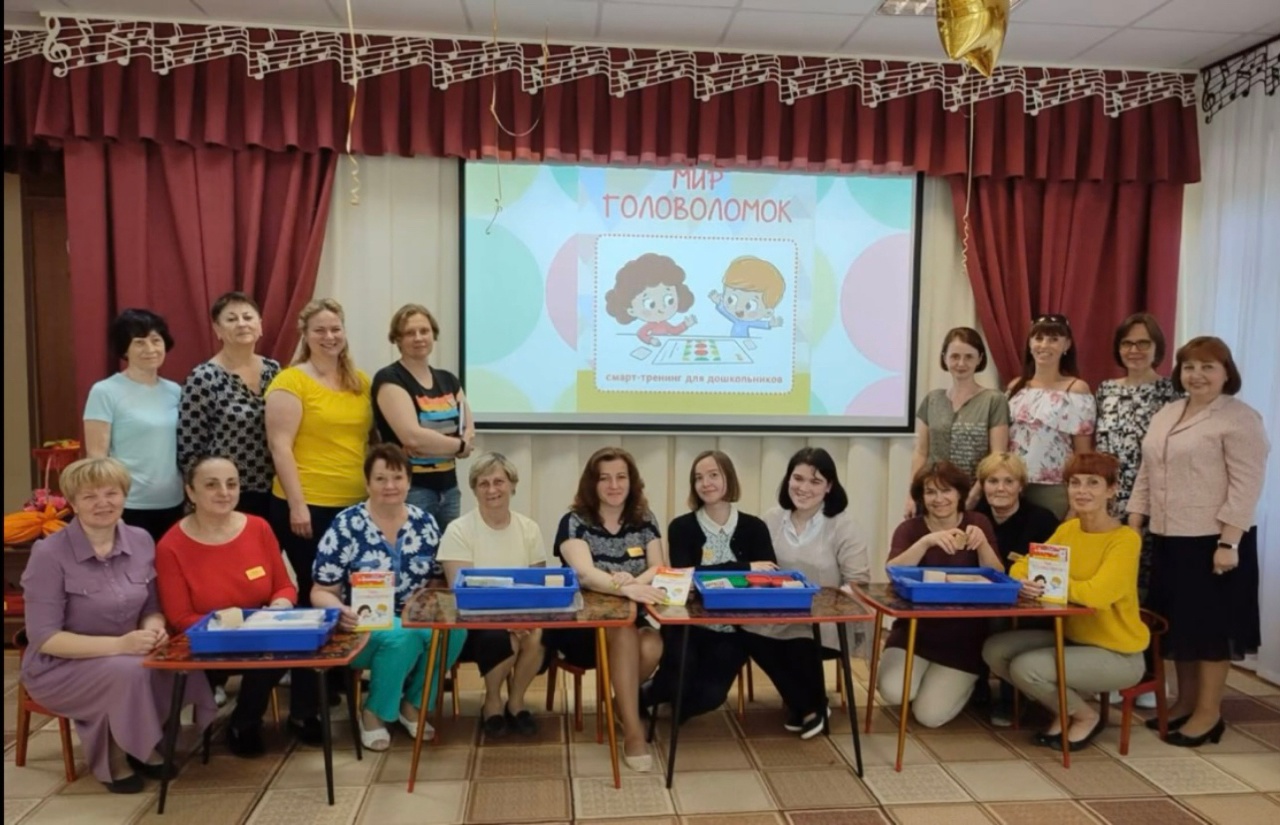 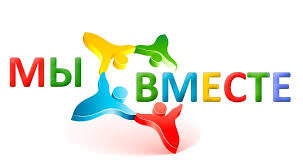 БЛАГОДАРИМ 
ЗА 
ВНИМАНИЕ